Figure 4. Characterization of cells blocked in the SVZ and lower IZ after Tubb3 inactivation. (A, B) Morphology of ...
Hum Mol Genet, Volume 23, Issue 6, 15 March 2014, Pages 1516–1526, https://doi.org/10.1093/hmg/ddt538
The content of this slide may be subject to copyright: please see the slide notes for details.
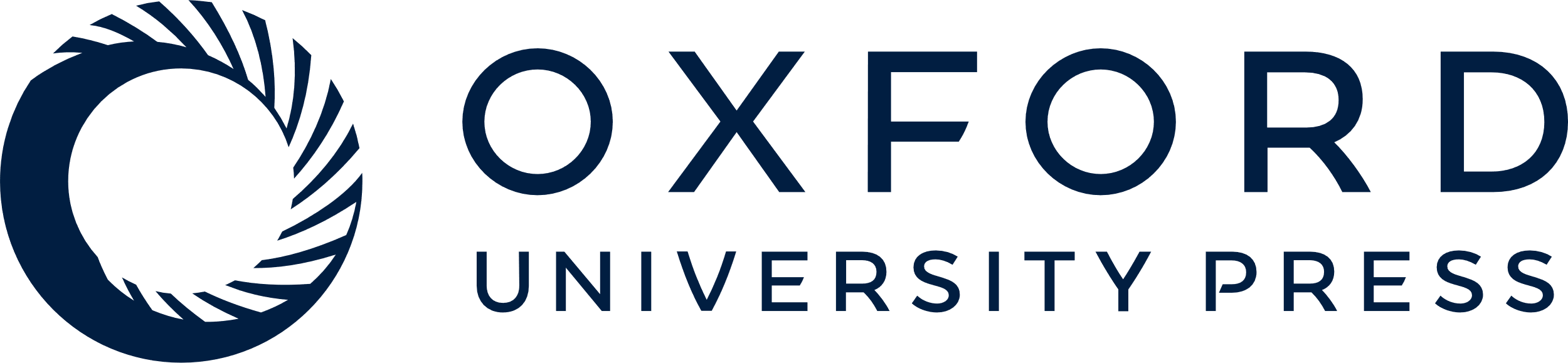 [Speaker Notes: Figure 4. Characterization of cells blocked in the SVZ and lower IZ after Tubb3 inactivation. (A, B) Morphology of cells in the SVZ/lower IZ of E16.5 mouse brains electroporated 2 days earlier with sh anti-Tubb3 or control shRNA. These inactivated cells displayed a decrease of the multipolar morphology with multiple visible processes (scr: 60 ± 5.5%, sh: 42.4 ± 2.5%) and an increase of round-shaped cells with very short processes (white arrows) compared with the control (scr: 8.1 ± 2.6%, sh: 26 ± 3.8%) with an equal amount of uni/bipolar cells (scr: 31.9 ± 3.6%, sh: 31.6 ± 3.1%) (n: scr = 305, sh = 156). Scale bar 10 µm. Two days later, at day E18.5, 20.4 ± 8.6% of blocked cells in the sh condition were multipolar and 20.3 ± 9% remained round with short processes, whereas 59.3 ± 7.3% were uni- or bipolar (n = 87). (C) Orientation study of bipolar cells in the VZ. shRNA and scramble conditions showed a similar repartition at E16.5 with a majority of cells oriented radially (scr: 65.1 ± 5%, sh: 51.4 ± 8.4%) and ∼20% of them migrating toward the ventricle (scr: 15.2 ± 4.9%, sh: 22.9 ± 3.6%) (n: scr = 262, sh = 206). At E18.5, while control cells have already reached the CP, Sh electroporated cells elongating a main process were for half of them radially oriented (48.3 ± 4.8%), 5.8% of them elongated a process tangentially and 35 ± 4.5% migrated toward the ventricle (n: sh = 40). Error bar represents SEM, χ2-test, *P < 0.05, **P < 0.01.


Unless provided in the caption above, the following copyright applies to the content of this slide: © The Author 2013. Published by Oxford University Press. All rights reserved. For Permissions, please email: journals.permissions@oup.com]